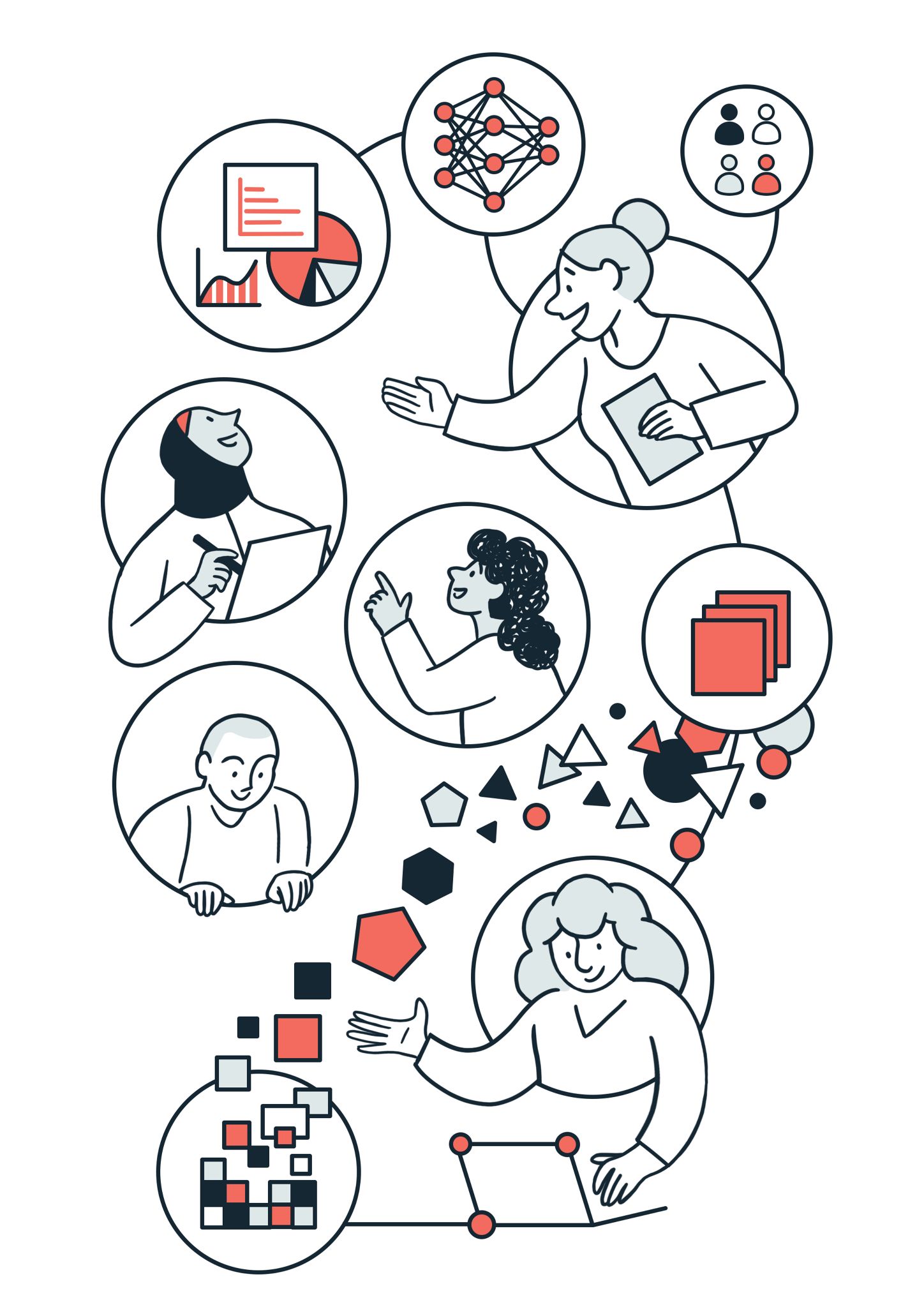 Accessible Design
Georgia Aitkenhead, Bastian Greshake Tzovaras
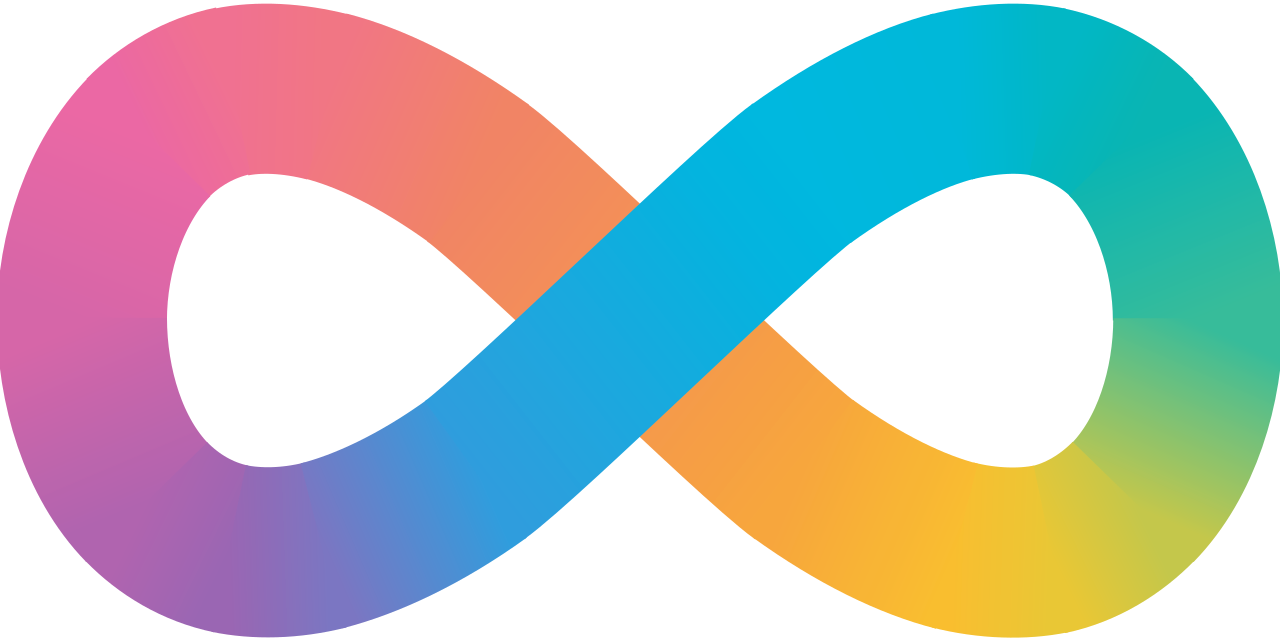 Image Source: Scriberia and AIM RSF CC-BY 4.0 10.5281/zenodo.7919267
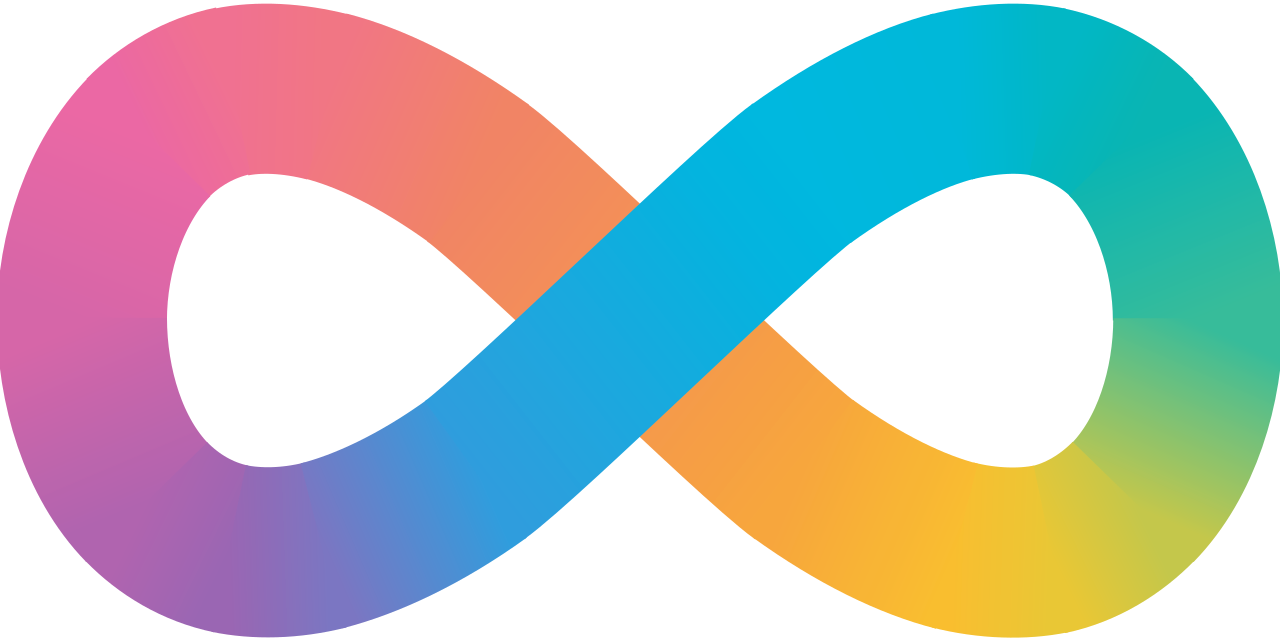 Introduction to accessible design
1.
2.
Examples of technical accessibility
3.
Examples of psychological accessibility
4.
Group discussion
‹#›
Introduction to accessible design
1.
‹#›
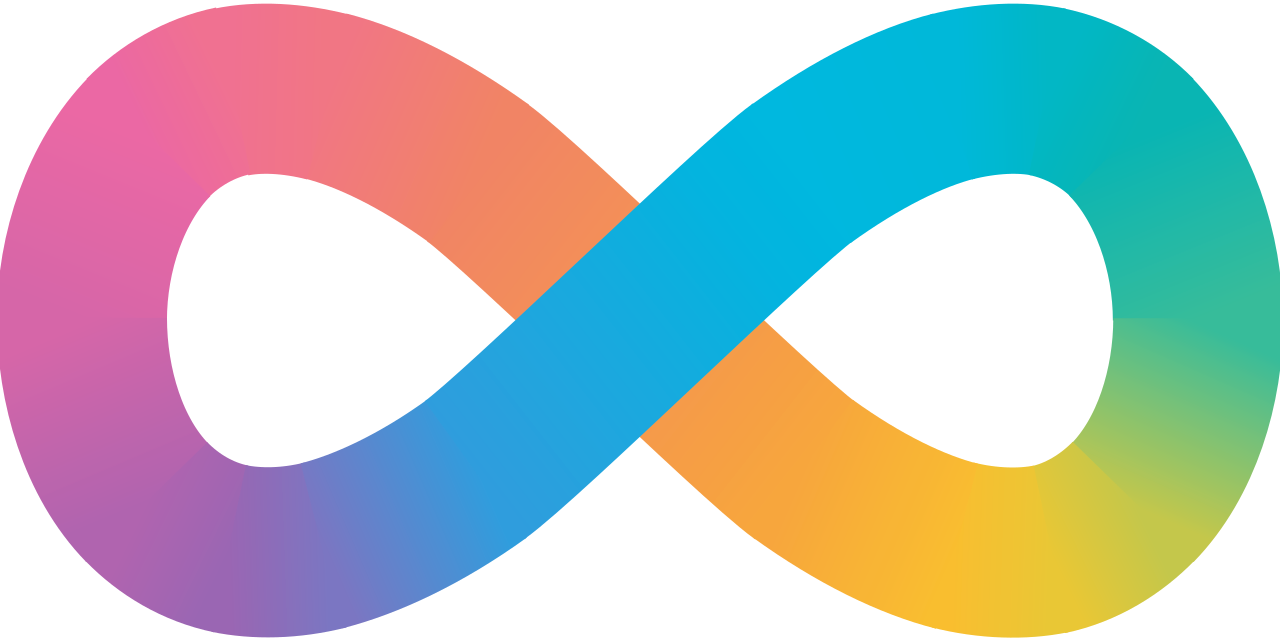 Technical  Accessibility
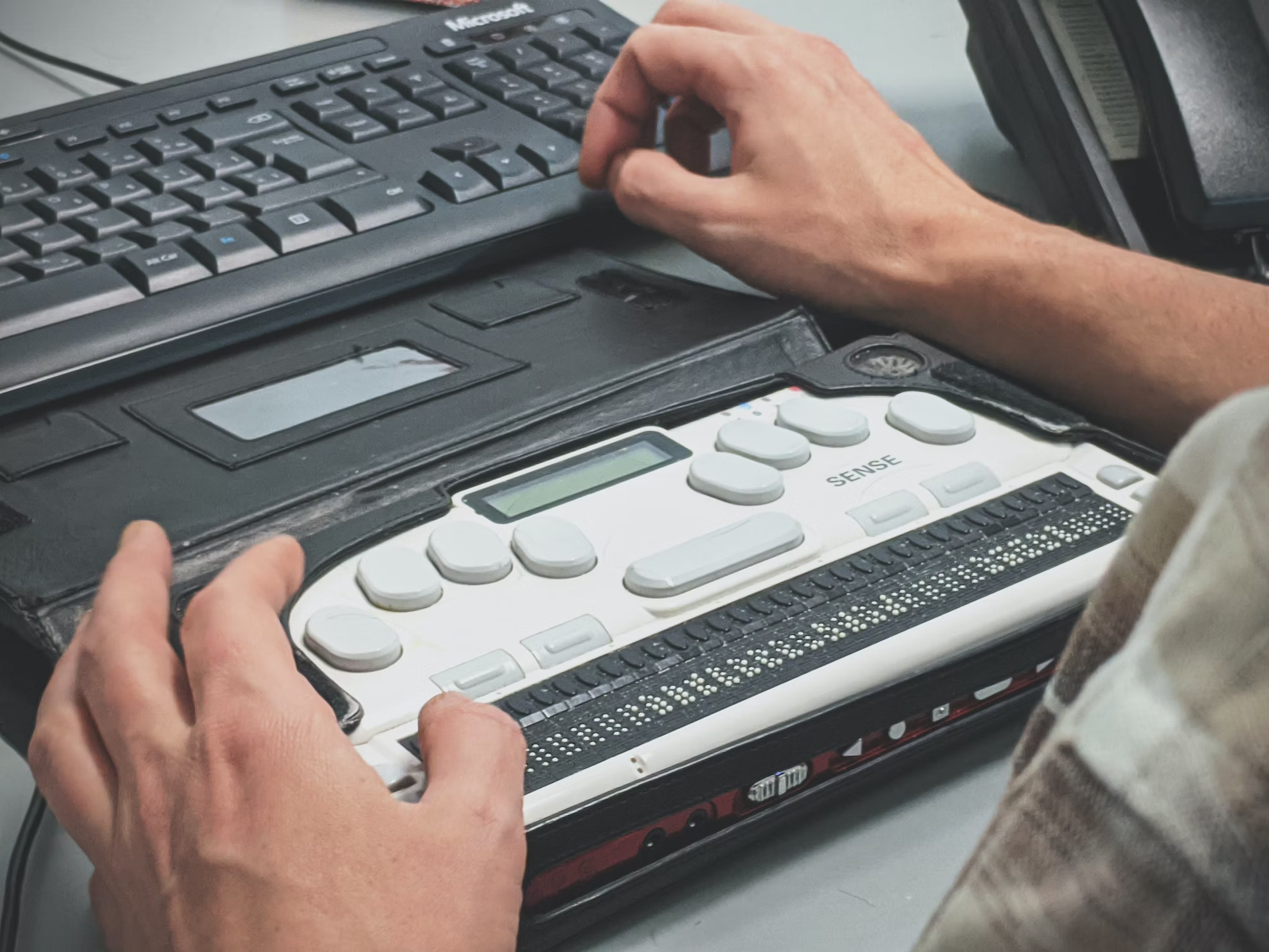 Can people access the physical space?
Are doorways wide enough to enter with wheelchairs? Are there ramps/step-free access?

Can people navigate the physical or virtual environment?
Is there clear signage for the physical space? Can a website be navigated using a screen reader? 

Can people technically engage?
Are there image descriptions for people with vision impairments? Are there subtitles for those who are deaf or hard of hearing?
[Speaker Notes: Refromat and add examples]
Psychological Accessibility
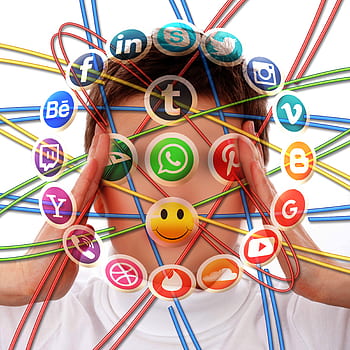 Who is the space assumed to be for?
Think carefully about perspective, e.g. “I”, “we”, “they” statements. Who is represented in the space? 

What risks are there for people that might make the space inaccessible?
Abuse, misunderstanding, triggers, bullying, exploitation?

Is the space genuinely welcoming?
Are there signs that people can trust their psychological well-being in the space? How can create this and show this?
[Speaker Notes: Find ref to image]
Balancing requirements
“I like having all the information available”
“Too much text is off-putting”
“I prefer diagrams”
“High contrast is better for me”
“Too many options is overwhelming”
“A muted colour palette is calming”
“If there are bright moving images it would trigger an epileptic fit”
“I find lots of flashing images fun and engaging”
“Seeing a text counter will stress me out”
“Make it obvious what I need to do”
“I want to know how many words I should write and how close I am”
“Don’t be patronising”
10.5281/zenodo.8164376
Preferences
Needs
“If there are bright moving images it would trigger an epileptic fit”
“I find lots of flashing images fun and engaging”
‹#›
Introduction to accessible design
1.
2.
Examples of technical accessibility
‹#›
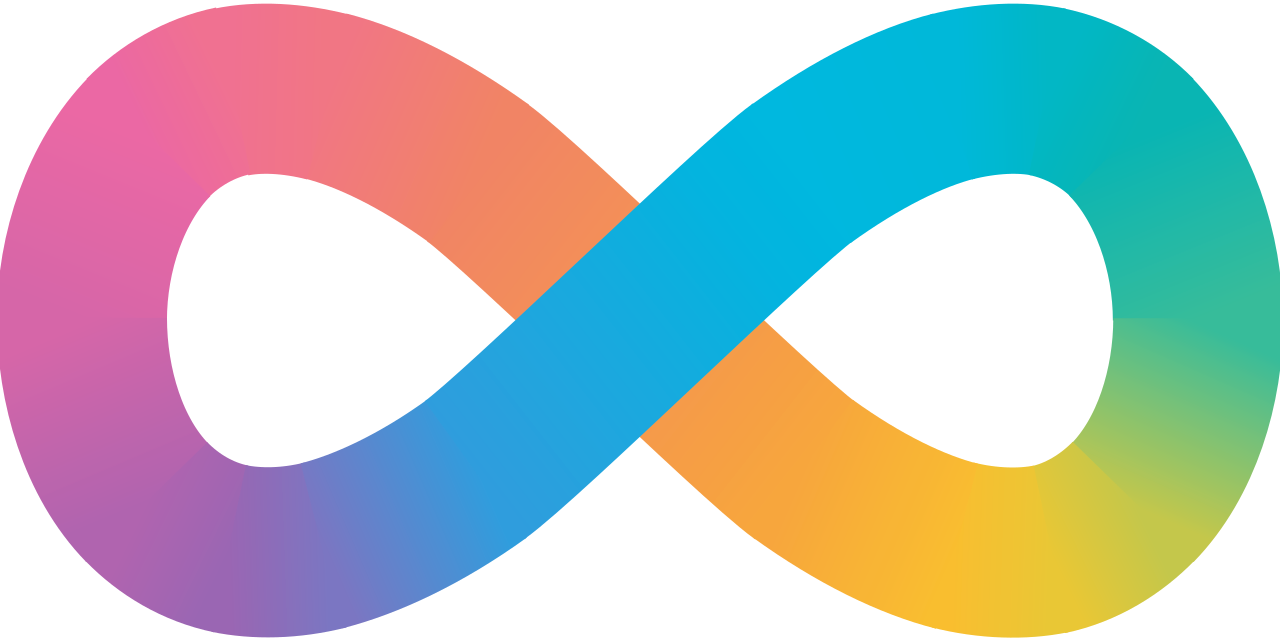 Alt-text?
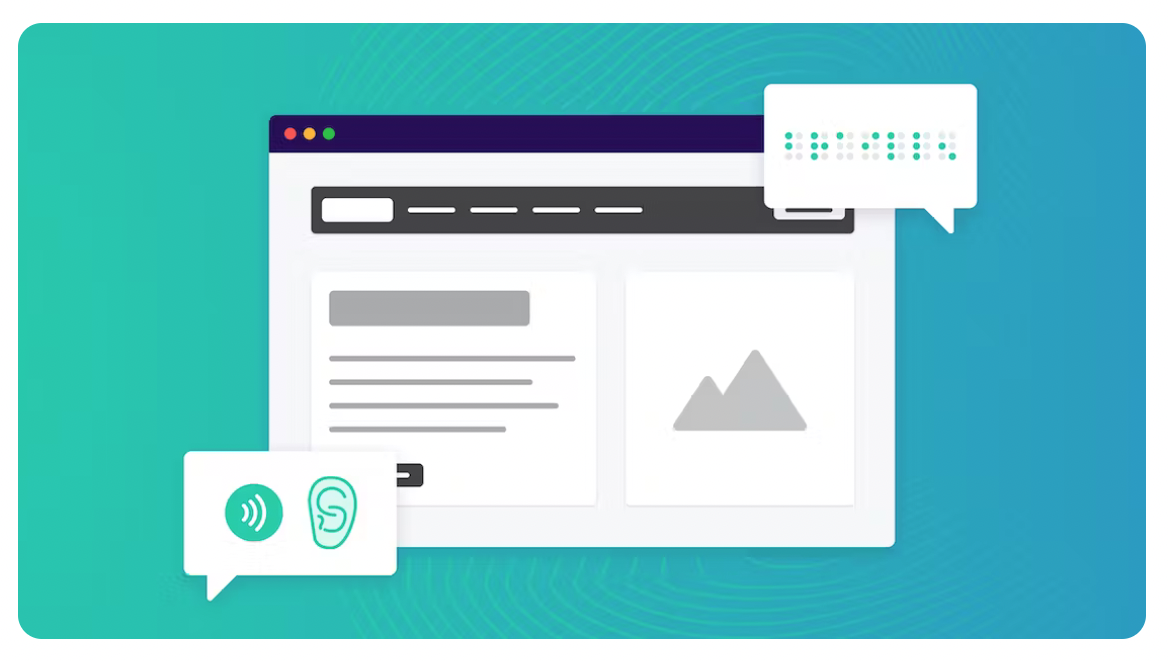 Not everyone can see images placed online.

People using assistive technology, e.g. screen readers or other text-to-speech software, will have the alt text read to them.
Sometimes images don’t load, e.g. because of a slow internet connection, in which case people will see the alt text instead of the image.
Source: AudioEye Digital Accessibility | https://www.audioeye.com/post/what-is-a-screen-reader/
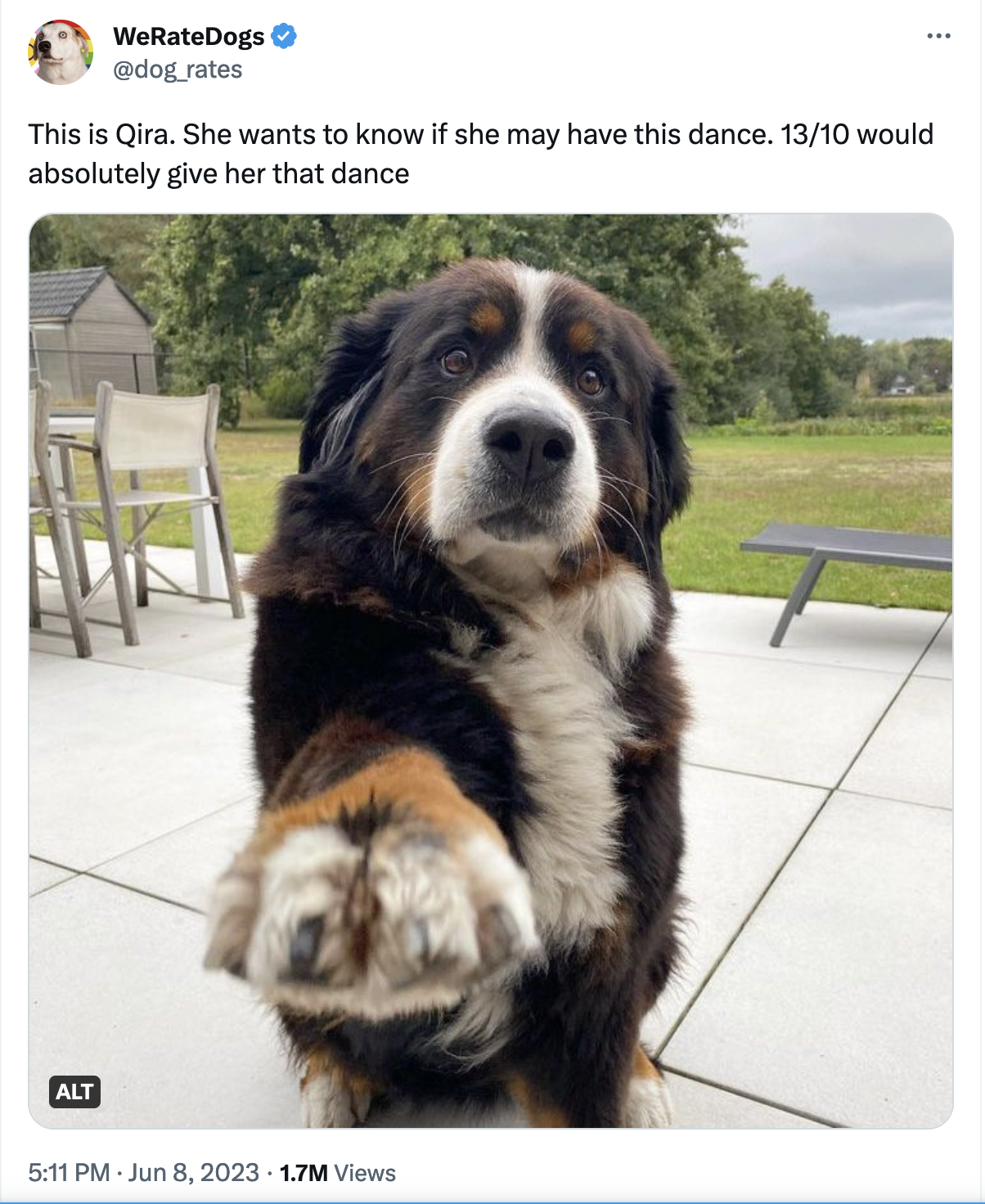 Examples of good alt-text
Twitter Account “WeRateDogs” (@dog_rates)
a bernese mountain dog sits on a concrete deck and extends one front paw toward the camera. her little brown dot eyebrows seem slightly furrowed, her eyes nervous about this big question she’s asking. her outstretched paw has white toes that are a little wet, but honestly who’d say no to that hand?
Source: Twitter || WeRateDogs || https://twitter.com/dog_rates
General Guidelines
Describe the information, not the picture.
Images that contain information need descriptive alt text.
Instead of describing what the picture looks like, focus on explaining the information the picture conveys.
Alt text should be specific.
Images such as graphs, word clouds, and text based images require an explanation of the content. Alt-text should be used to provide the information conveyed by the object  in the image.
Good descriptions are concise. Aim to convey the content and the purpose of an image in an unambiguous manner. The alt text shouldn’t be longer than a sentence or two
Avoid saying “image of…”
Inclusion is better than “perfect”.
Instead dive straight into the description because screen readers will announce when images appear on a page.
There are no set rules for writing alt text (only guidelines) and adding ‘bad’ alt text is still better than adding none at all. You can leave the Title field blank, or fill in both boxes.
Designing for sensory differences
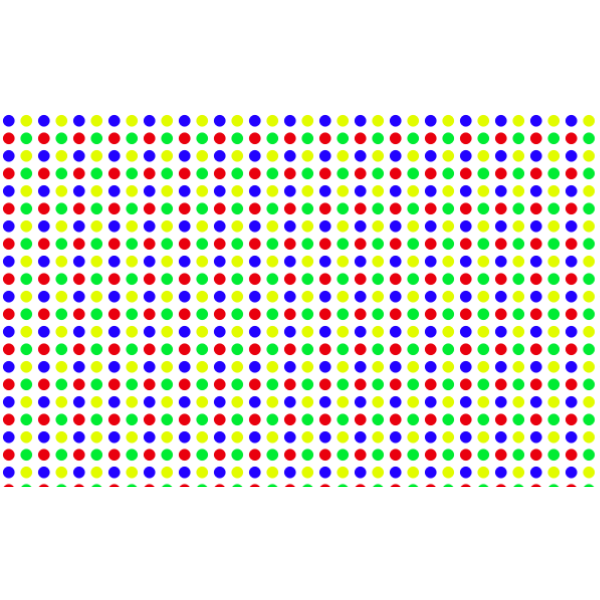 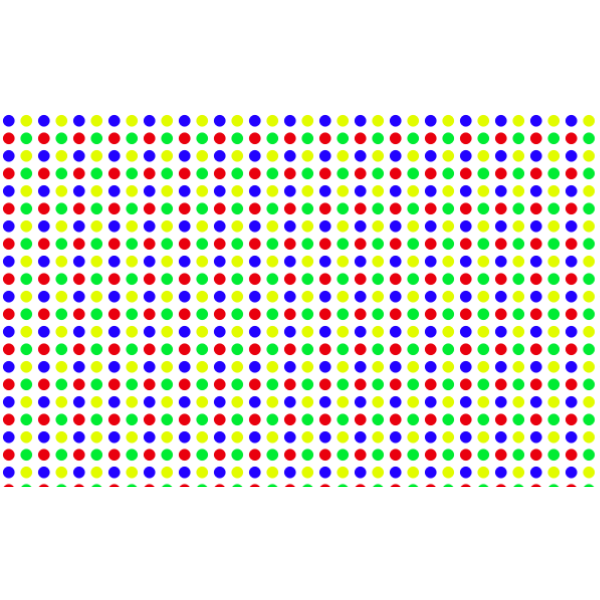 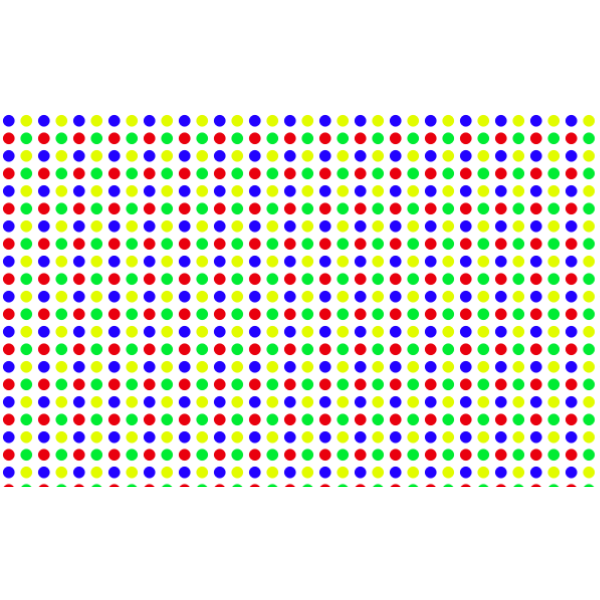 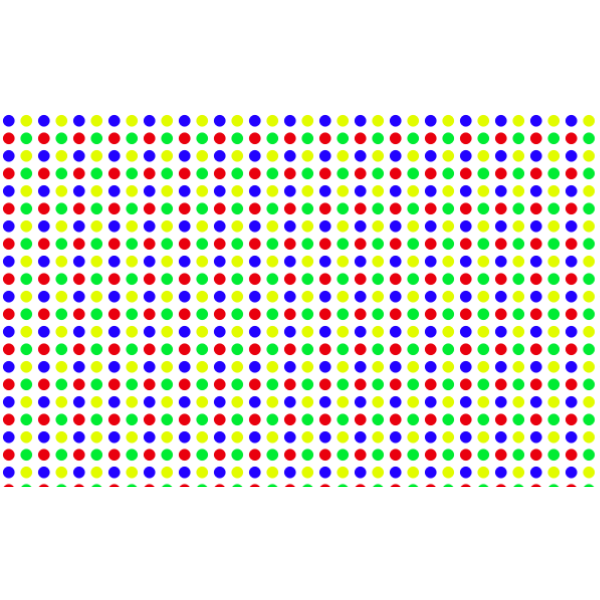 People sense the world in different ways. That means good design has to take sensory differences into account in order to be accessible. 

People with sensory differences can find busy, bright, or confusing designs overwhelming
This can make web pages hard to use and can cause anxiety for some people
Some people will interpret colours, language, and layouts differently to others making some designs harder to navigate.
[Speaker Notes: Have you ever tried to go a maths sum in your head while counting backwards out loud? This was how one autistic person described how it felt to have too much visual stimulus when he was trying to read.]
Other examples of technical accessibility online
Don’t have videos which autoplay.
Keep copy blocks short and concise.
This can cause sensory overwhelm for people with sensory processing differences and it could even cause an epileptic fit depending on the content.
Instead of having large walls of text, break it up into manageable sections. This will help avoid overwhelm.
Make text clear to read.
Allow personalisation.
Use dark text over light backgrounds, or vice versa, so that it is easy to read. Avoid bright reds and greens for those with colour blindness. Use a font which is clear and not too fussy.
Give people the options to choose their own text size and colour palette so they can suit the page to their own sensory needs.
Be literal.
Include diagrams.
Metaphors and idioms can be harder for autistic people to understand. Be as literal as possible.
This will help people with dyslexia as well as many people with autism. Make sure you use alt-text.
Ask, test, iterate, test again…
[Speaker Notes: Have you ever tried to go a maths sum in your head while counting backwards out loud? This was how one autistic person described how it felt to have too much visual stimulus when he was trying to read.]
Introduction to accessible design
1.
2.
Examples of technical accessibility
3.
Examples of psychological accessibility
‹#›
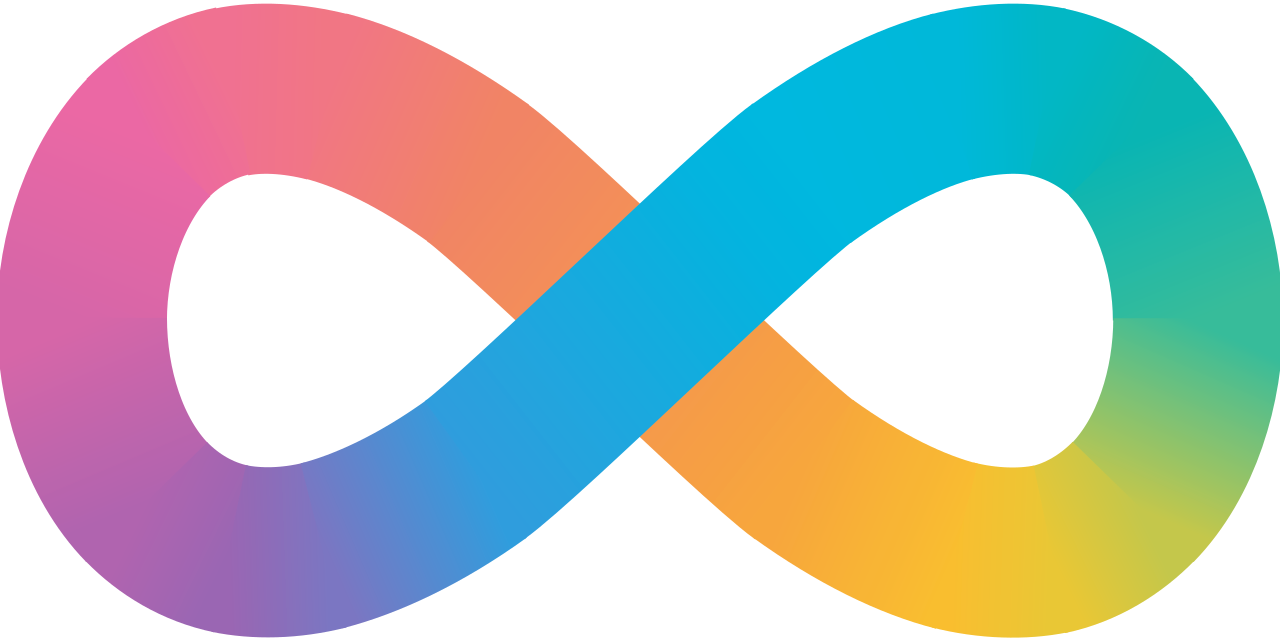 Running (virtual) events
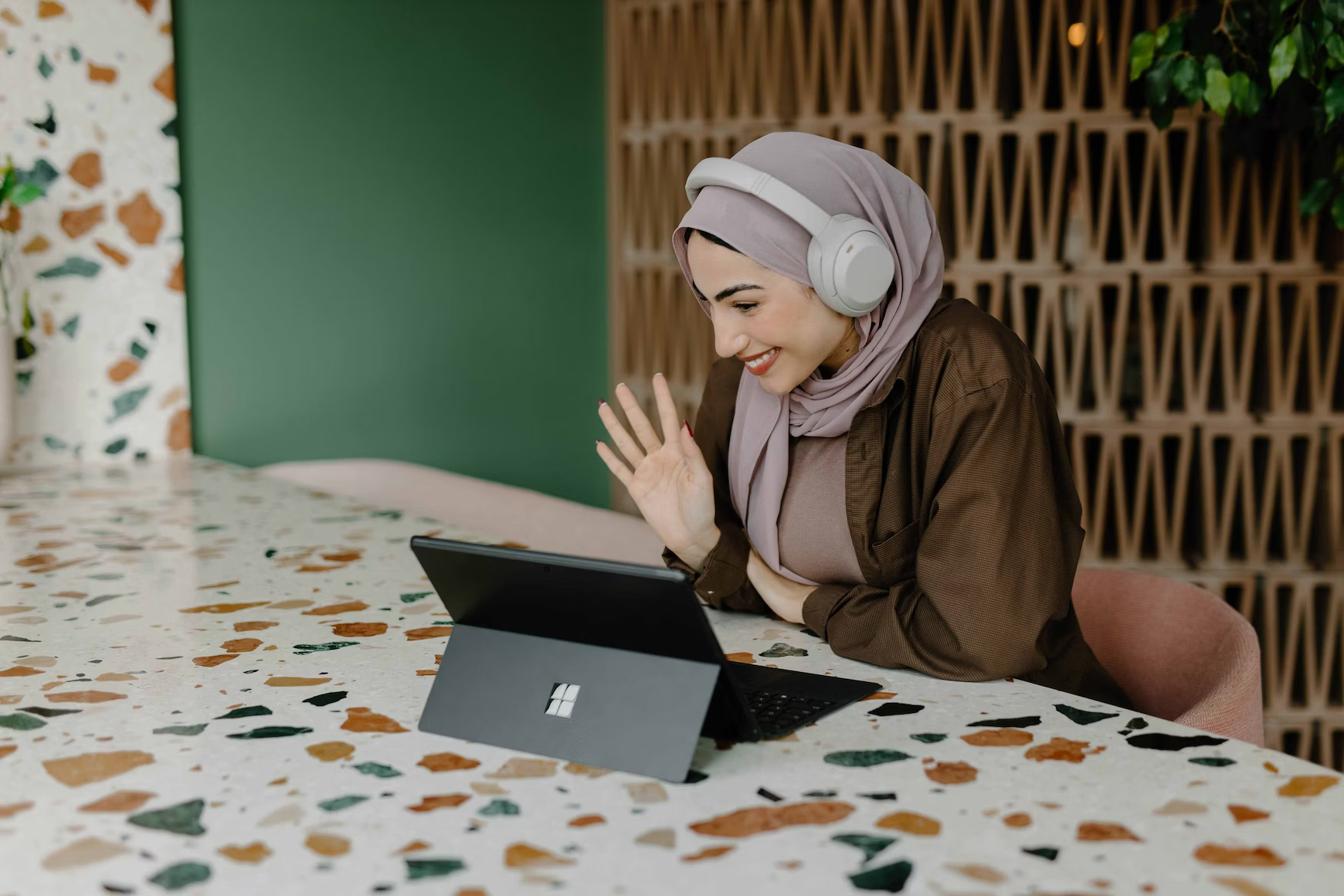 Considerations beyond the technical accessibility:

Meetings often are designed to bring together people with different backgrounds, experiences and needs
Designing and facilitating inclusive meetings requires taking into account psychological accessibility in addition to technical accessibility.
Planning virtual sessions
Have a clear agenda
Send an invitation and reminders
It’s important people know what to expect: have a clear agenda broken into time segments. Share the agenda in advance of the meeting.
It helps to have a reminder email close to the session, but people may also need more time to prepare. Send an email further in advance of the session and a reminder closer to the session.
Choose an accessible time
Clear joining information
Be clear when and how to meet: using online platforms can be confusing. Having a clear joining link, time, date is helpful.
Many people have caring ot work responsibilities which makes it hard to join at certain times. Also be aware of time differences if you have an international community. If possible, ask ot poll your community to find a suitable time.
Include captions
There are lots of tools, for example otter.ai, which allow you to live caption events for people with hearing difficulties.
[Speaker Notes: General guidelines - planning the event]
Running virtual sessions
Give different options for participation
Have regular breaks
Not everyone is comfortable or able to site for extended periods in front of a screen or focussing on a single task. Have regular breaks and keep to them.
Include options for people to write they’re thoughts as well as to speak their thoughts out loud. This means people with different communication preferences can contribute, and fewer people are excluded.
Have options for private communication.
Inclusive facilitation
People may have issues they don’t want to raise in public but it’s important to raise in private. A simple way of doing this is to use and explain the private Zoom chat function.
You have a duty of care to participants in your sessions. Have a code of conduct, deal swiftly with breaches of the code of conduct, and try to give everyone an equal chance to speak. Even if not everyone can. If you need to interrupt to move the conversation on do so politely but assertively.
Have a calm room.
People may have a sense of overwhelm or exhaustion or just a need for privacy without wanting to fully leave the session. Create a separate zoom room for quiet work or respite.
[Speaker Notes: General guidelines - planning the event]
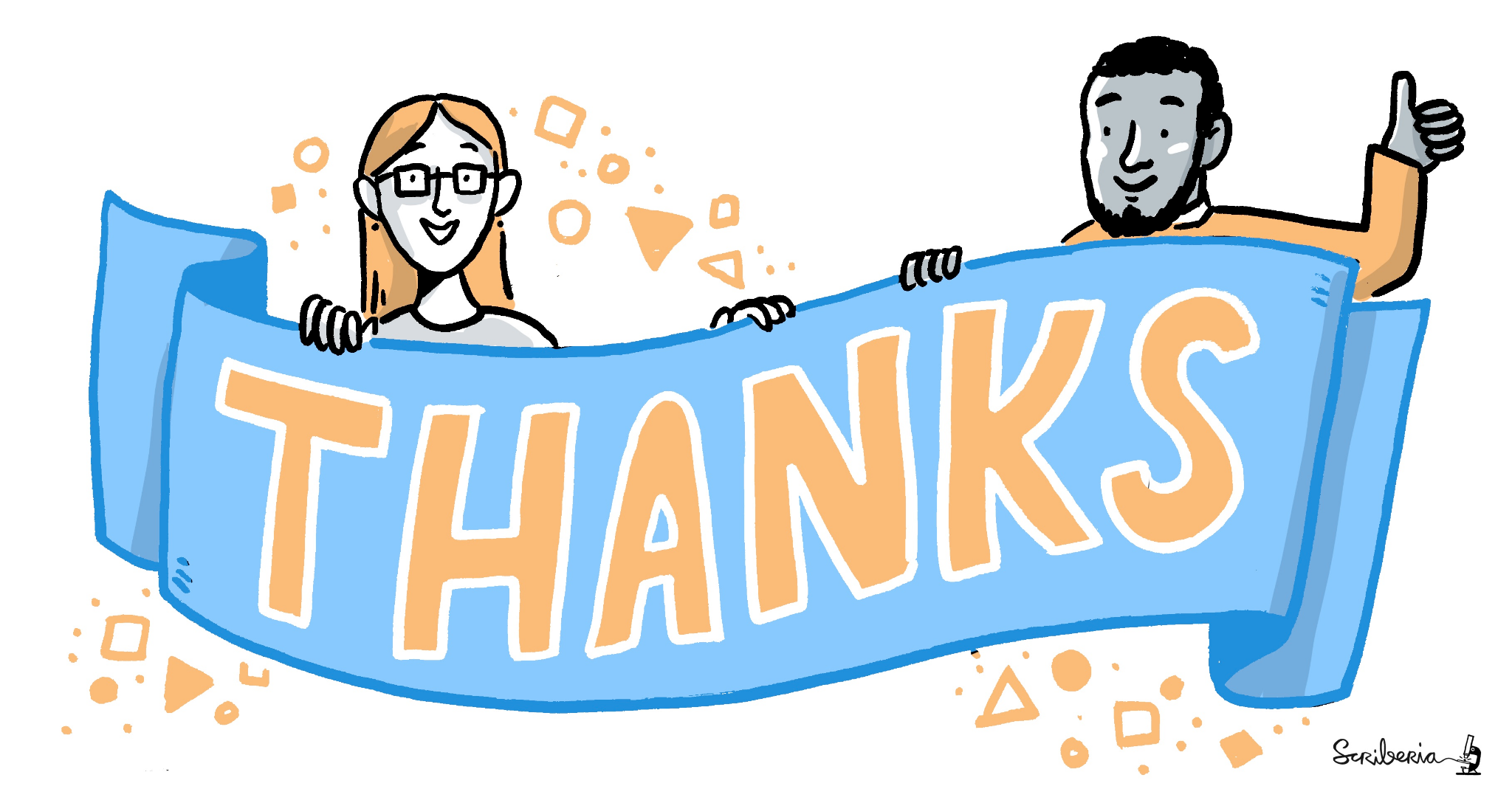 Questions and Discussion…
‹#›
Co-creation for accessible design
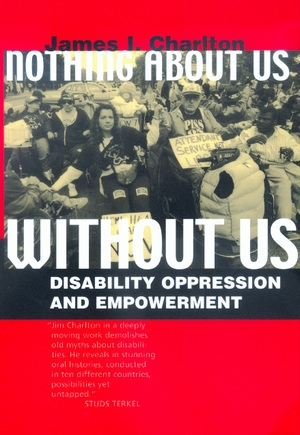 10.5281/zenodo.8164376
Running (virtual) events
Before the meeting:
Send invitation and reminder
Clear instructions: when and how to meet
Clear agenda so people know what to expect
If there are lots of links, have a “base” with everything included so it’s easy to access
Risk register
Code of conduct 
Choose a suitable time: be aware of different time zones and responsibilities people might have (international clock)
Ask! Always give people contact information and invite them to ask if they have any accessibility needs or would like any more information.
10.5281/zenodo.8164376
During the session…
Have time for ice-breaker question and for people to arrive and settle in
Run through the code of conduct 
Share a timer and agenda so people can keep track of it
Shared timer
Have regular breaks if your session is long
Include captions (e.g. otter.ai)
Facilitate discussions
Have a “calm room”
Give different options for participation (writing or speaking)
Thank people for their time
Clear follow-ups and actions
10.5281/zenodo.8164376
Good facilitation
Welcome people and give them a sense of what to expect
Give everyone an equal opportunity to speak, but don’t force anyone to
Zoom hands are helpful! 
Some people have different kinds of social interaction than others,- this isn’t being rude, but you may need to interrupt in order to allow the conversation to move on
Act swiftly if someone is offensive or breaks the code of conduct - you have a duty of care
Stick to the agenda! If you want to change it, tell the group (or even better, ask)
Give people ways of raising things privately, e.g. using the private chat
Don’t belittle anyone or allow anyone to be belittled by others
Be sensitive to people’s lived experience - everyone is an expert in their own experience
All questions are useful
10.5281/zenodo.8164376
Contents - planning - approx 10 minutes
Intro: 
Why accessibility? 
Many different forms of accessibility 
Depend on context 
(in-person most “known”, give examples) 
For making websites
For making virtual meetings accessible 
Accessible Web Design
Alt-text
Colour palette
Busy vs. streamlined 
Sensory overwhelm 
Navigation 
Screen reader compatibility 
Epilepsy 
Accessible online events 
Meet-up sessions
When to meet? (interfering e.g. with working hours, care duties, etc. – can conflict, no ideal solution!)
Quiet room
Options of writing or talking
Captions
Facilitation
Timer
Clear agenda 
Needs vs. preferences
Balancing conflicting advice
Generally often no one-size fits-all (strong contrast for people with impaired visibility vs. weak contrast for autistic sensory processing)
Contents - planning - approx 10 minutes
Intro: 
Why accessibility? 
Many different forms of accessibility 
Depend on context 
(in-person most “known”, give examples) 
For making websites
For making virtual meetings accessible 
Accessible Web Design
Alt-text
Colour palette
Busy vs. streamlined 
Sensory overwhelm 
Navigation 
Screen reader compatibility 
Epilepsy 
Accessible online events 
Meet-up sessions
When to meet? (interfering e.g. with working hours, care duties, etc. – can conflict, no ideal solution!)
Quiet room
Options of writing or talking
Captions
Facilitation
Timer
Clear agenda 
Needs vs. preferences
Balancing conflicting advice
Generally often no one-size fits-all (strong contrast for people with impaired visibility vs. weak contrast for autistic sensory processing)